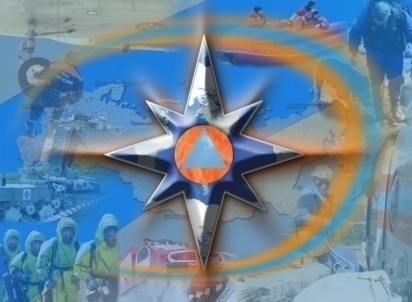 Приложение № 3 к отчёту
Итоги проведения 
«Всероссийских открытых уроковпо «Основам безопасности  жизнедеятельности»,
посвященных празднованию Победыв Великой Отечественной войне, Дню пожарной охраныи памятной дате – 38-годовщине со дня авариина Чернобыльской АЭС,на территории Приморского края
в 2024 году
Проведение «Всероссийских открытых уроков по «Основам безопасности жизнедеятельности» в общеобразовательных организациях
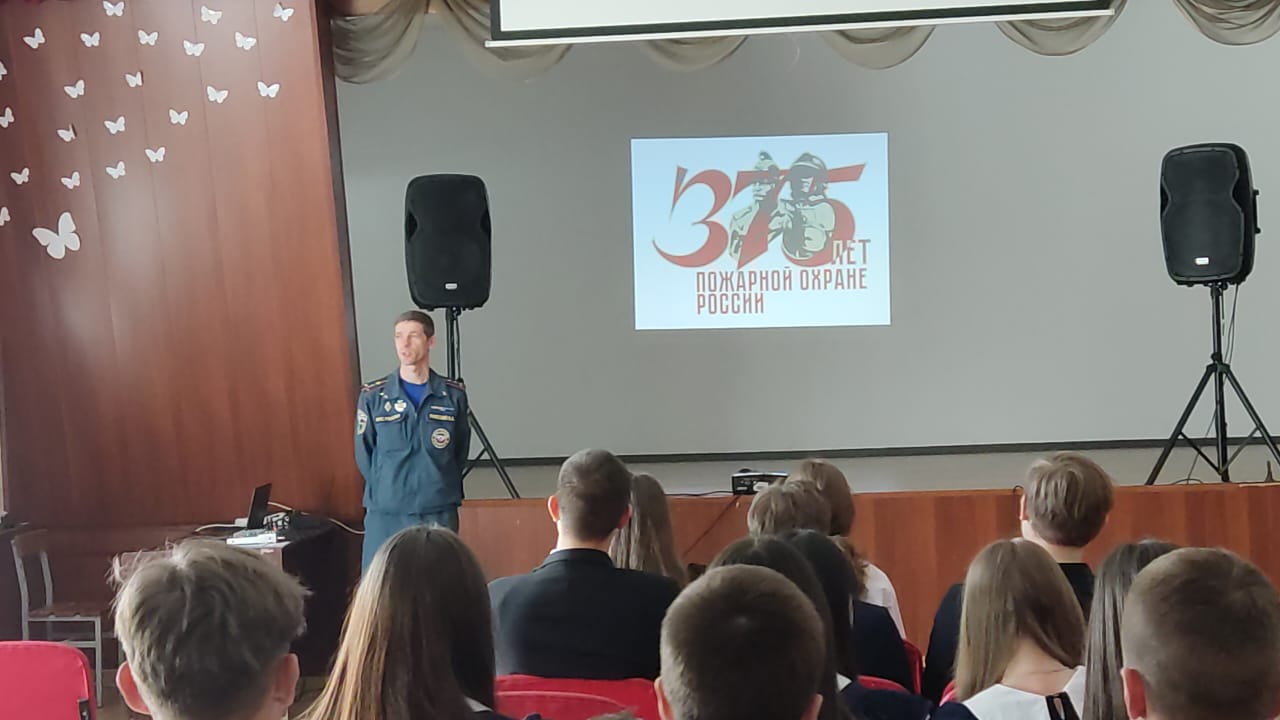 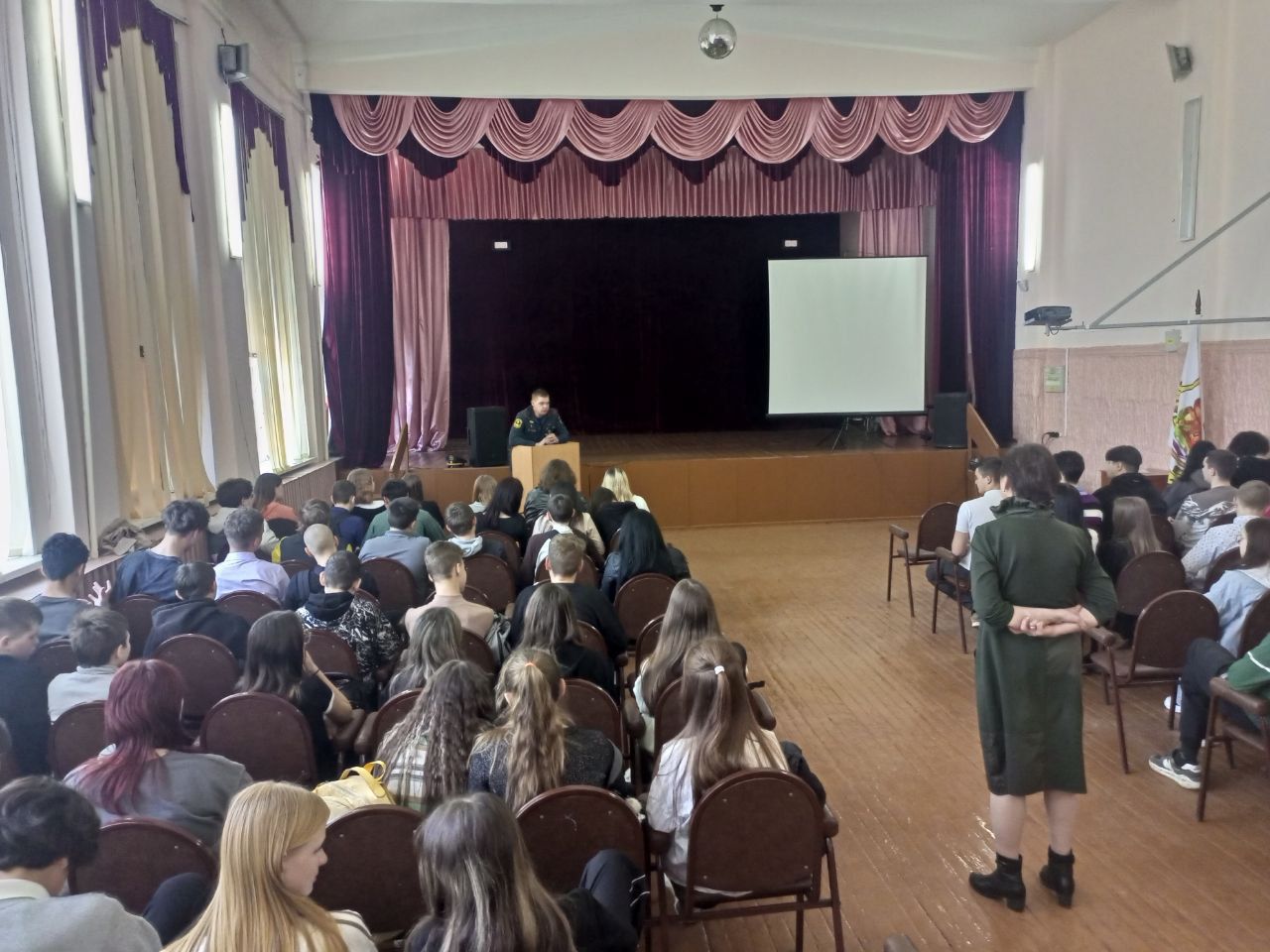 Показ средств пожарно-спасательной защиты и оборудованияв общеобразовательных организациях
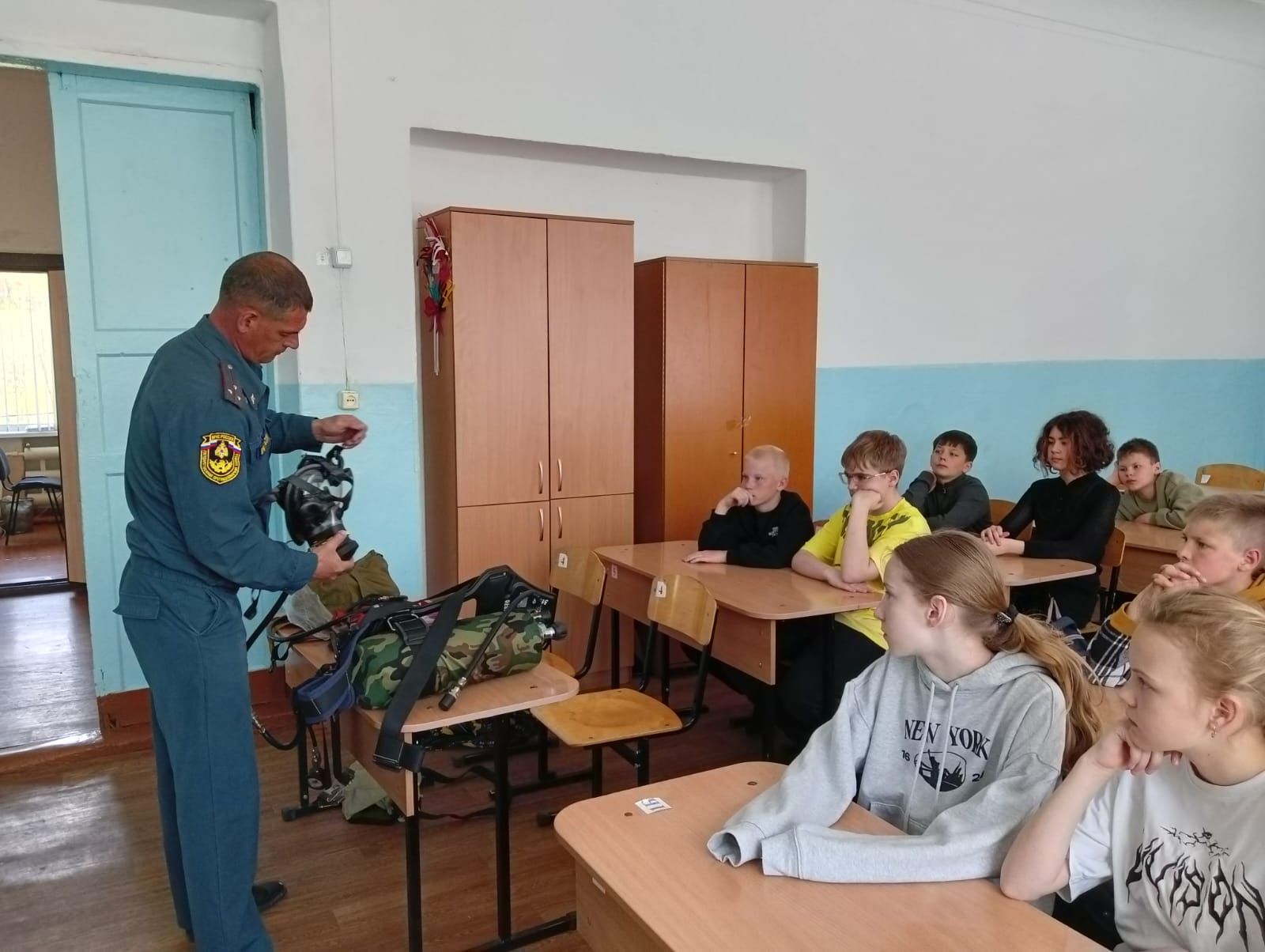 Практический показ применения средств пожаротушения на примере огнетушителя для среднего звена образовательных организаций
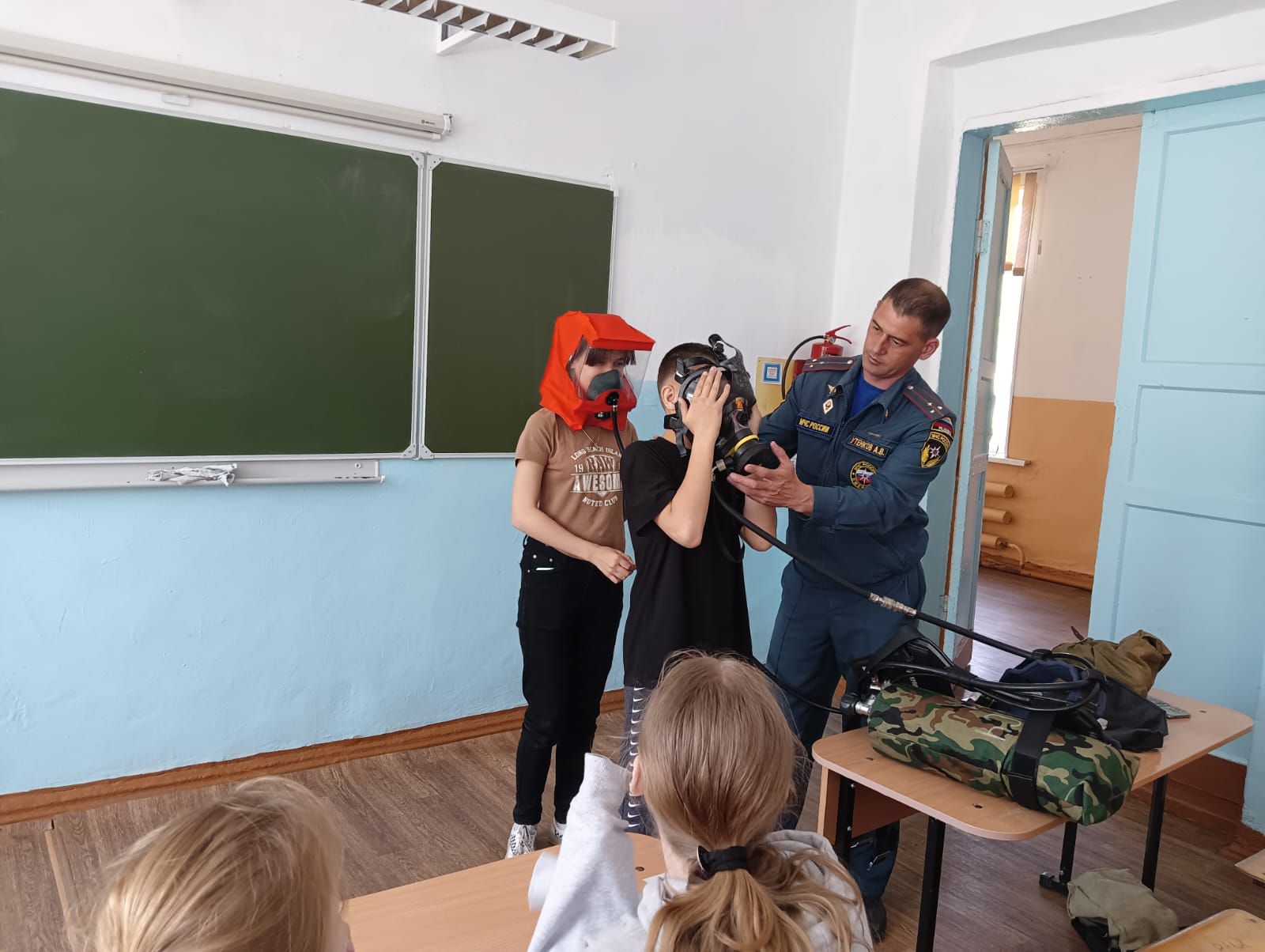 Проведение «Всероссийских открытых уроков по «Основам безопасности жизнедеятельности» для дошкольного звена образовательных организаций
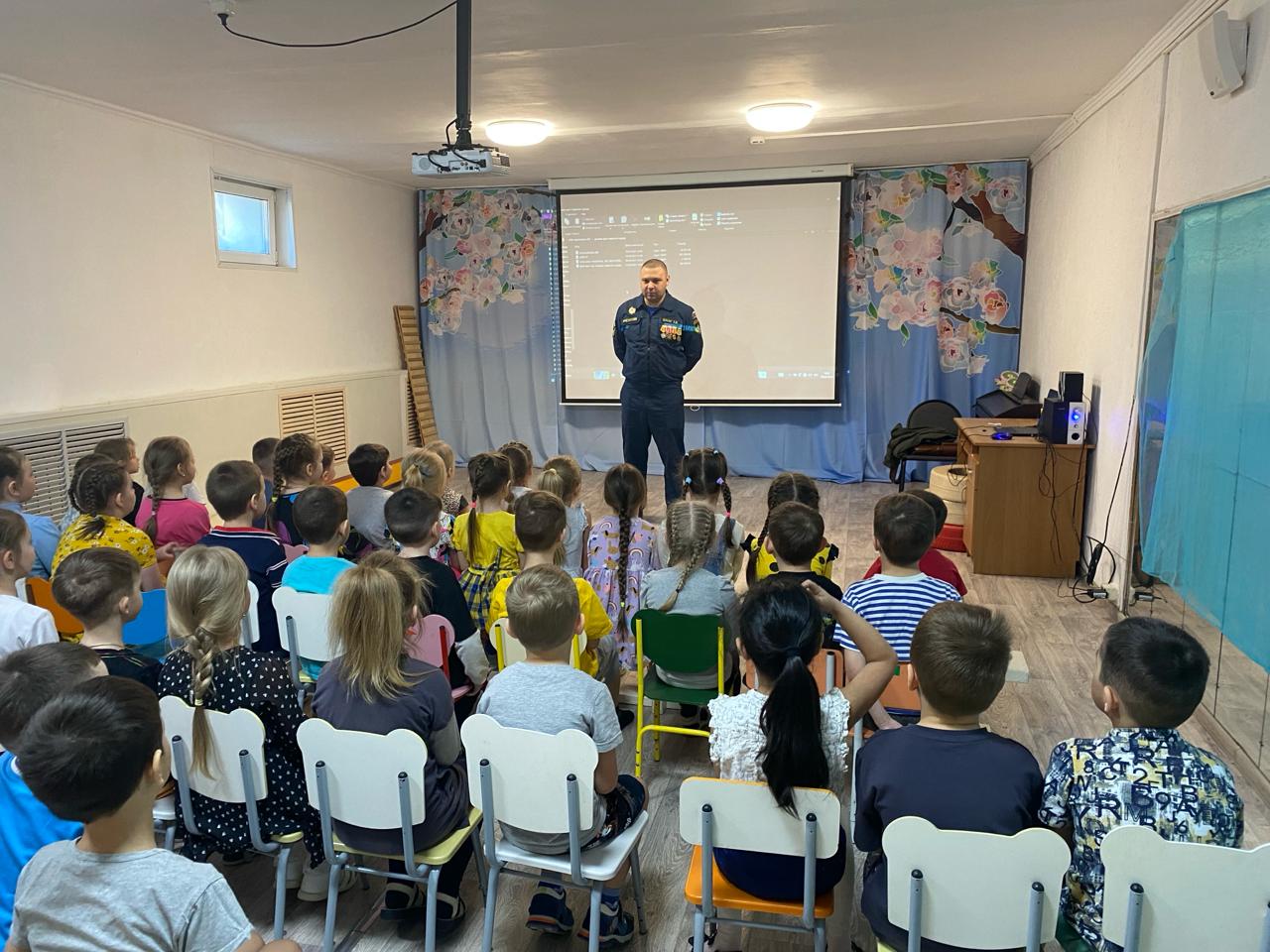 Проведение «Всероссийских открытых уроков по «Основам безопасности жизнедеятельности» для дошкольного звена образовательных организаций
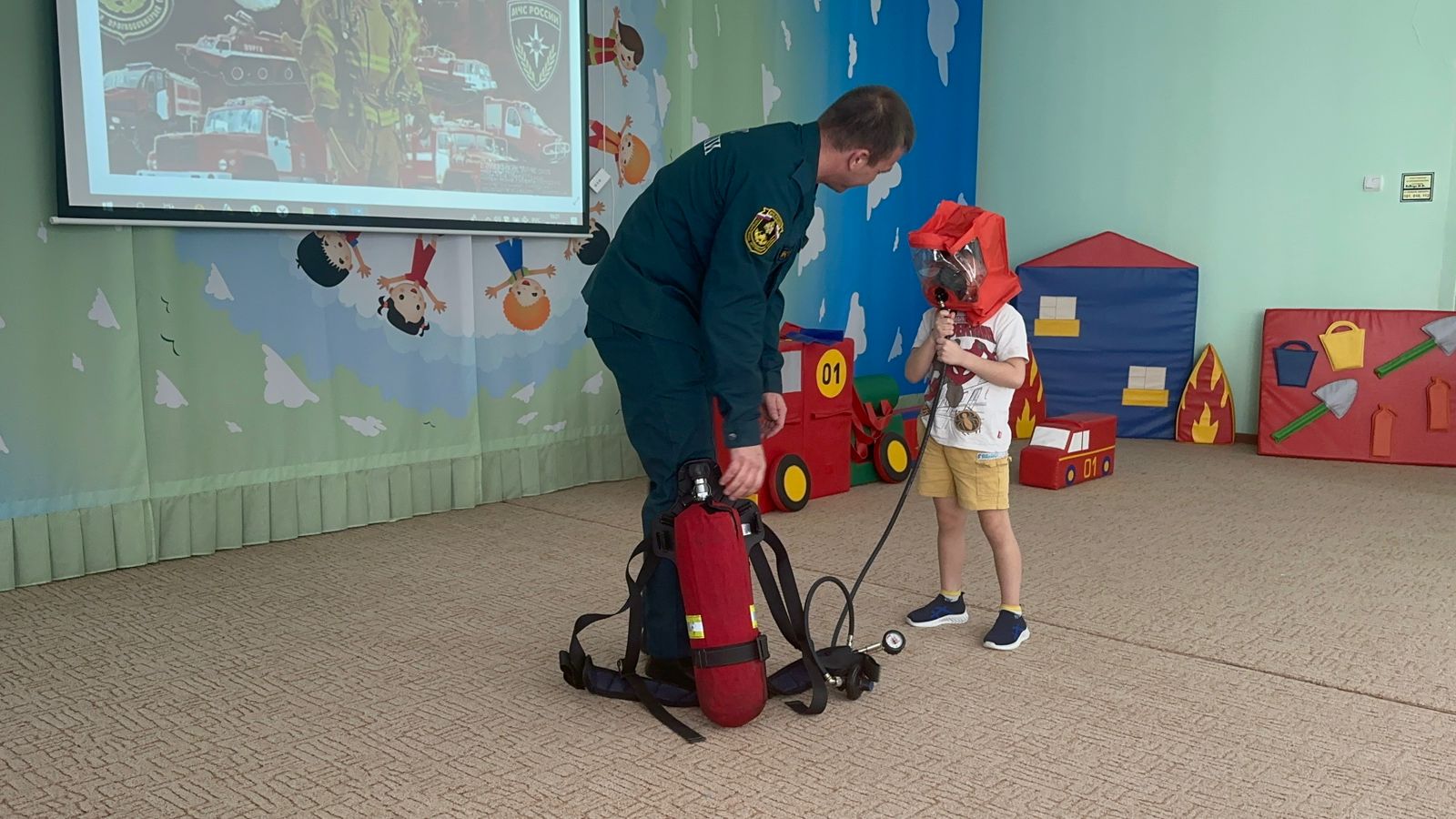 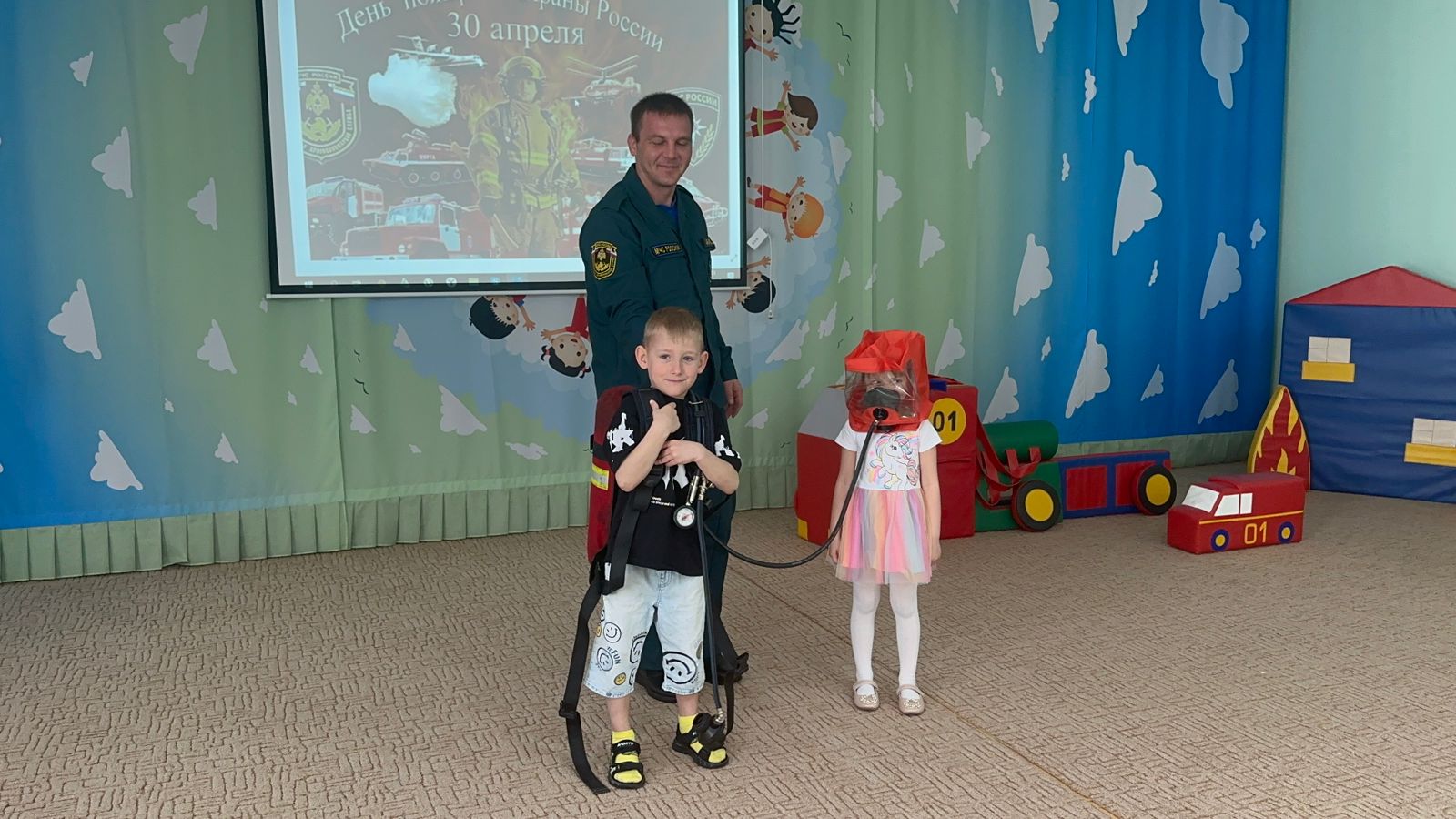 Проведение «Всероссийских открытых уроков по «Основам безопасности жизнедеятельности» для дошкольного звена образовательных организаций
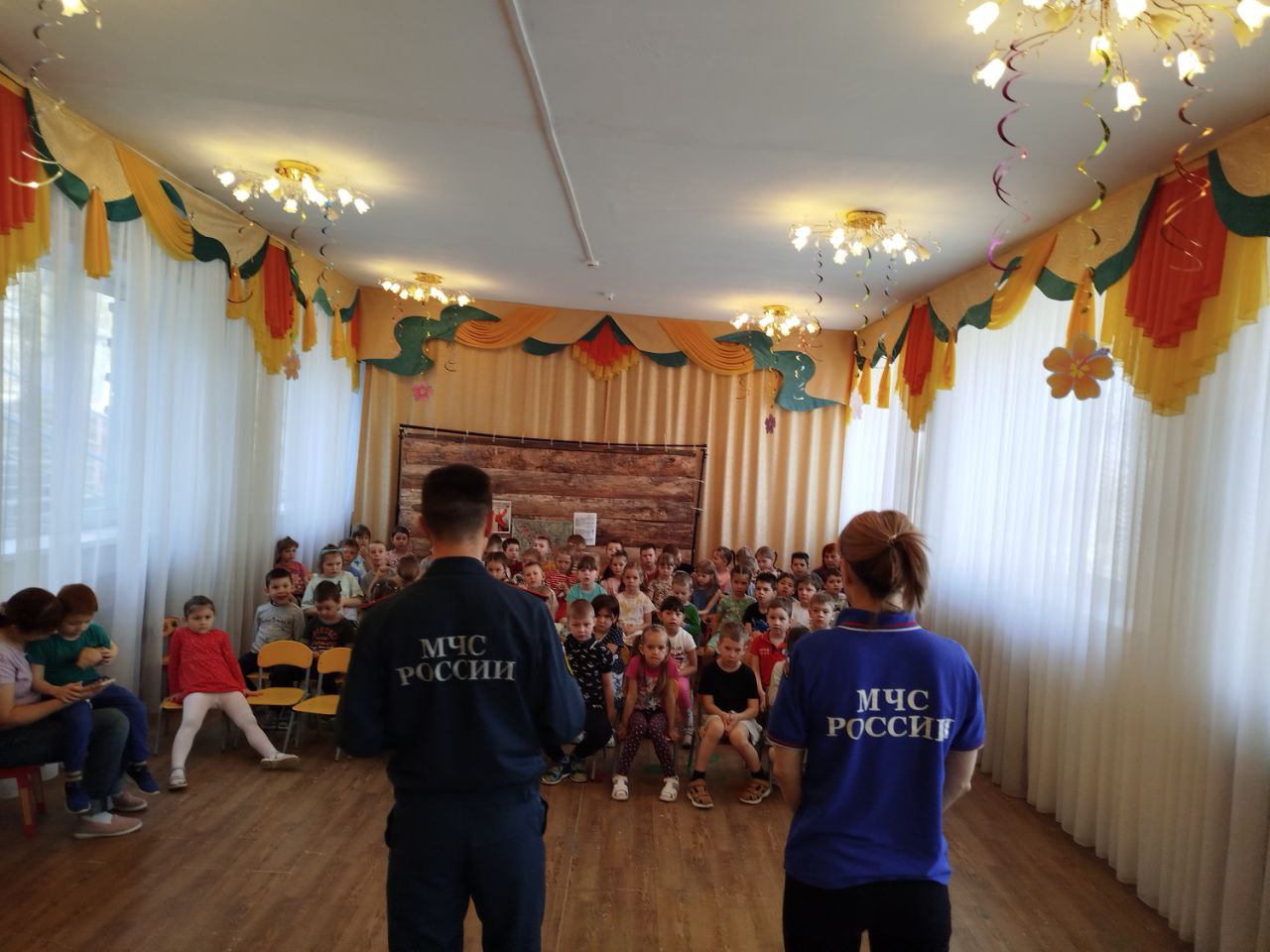 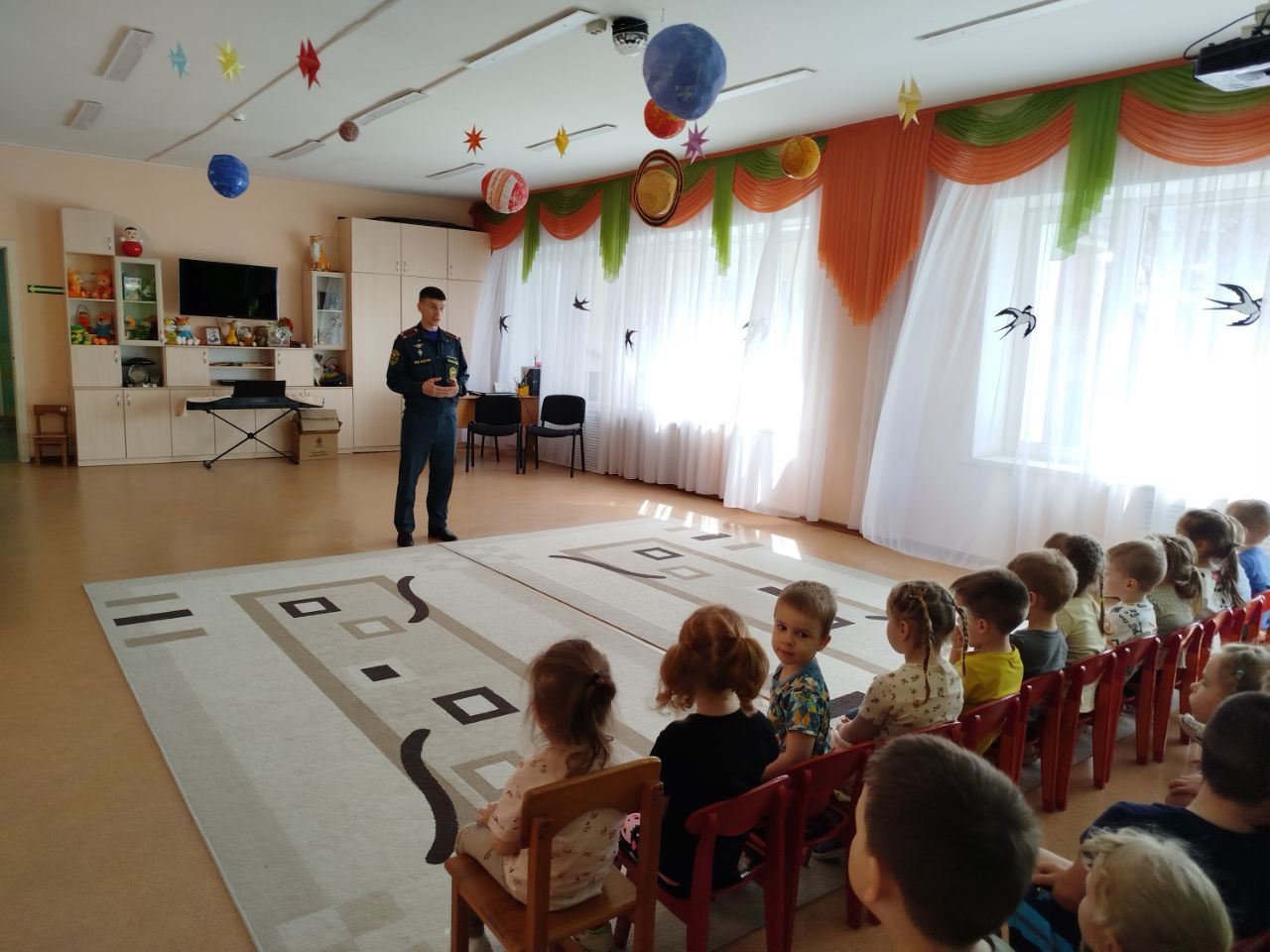